Riverside Primary School
Year 1 Curriculum Map
Autumn 2 Term  2021
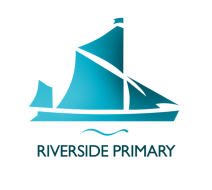 Topic Title: Maths
Maths:
We will focus on:
Subtraction (takeaway, symbol, crossing out)
Fact families- the 8 facts
Subtraction-counting back
Subtraction-finding difference 
Comparing addition and subtraction statements 
Recognise and name 3-D shapes
Sort 3-D shapes
Recognise and name 2-D shapes
Sort 2-D shapes
Patterns with 3-D and 2-D shapes
Counting backwards and forwards to 20
Tens and ones
Compare numbers, group of objects
Other numbers and group of objects
Topic Title: Literacy
Writing: 
We will focus on:
Character description of Beegu )adjectives, emotive language and sequencing).
Non-choronological report on rockets (subheadings, facts, research, capital letters and full stops)
Informal letter (informal language, layout)
DSR:
Some of the books we will be reading are:
The dirty sheep
The cat who fell out of the car
Green bricks
The big bell
The snake in a cave. 
The willow tree
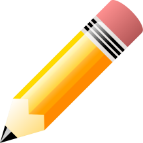 Spelling rule: (KS2)
We will focus on:
The digraphs ‘ai‘ and ‘oi’ are hardly ever used at the end of English words.
The digraphs ‘ay’ and ‘oy’ are used for those sounds at the end of words and at the end of syllables.
The sound /oa/ spelt with the vowel digraphs ‘oa’, ‘ow’, ‘oe’ (oa is very rare at the end of a word)
The sound /ee/ spelt ‘e’ and with the vowel digraph ‘ee’
The vowel digraph ‘ea’
The vowel digraph ‘ie’ making the /igh/ and / ee/ sounds
Topic Title: Moon Zoom
Music: Rhythm In The Way We Walk and Banana Rap
We are learning:
Listen and Appraise (beats and rhythm) 
Musical Activities (structure)
Perform the Song
Flexible Games 
Share the song
PSHE:
We are learning:
I can identify similarities between people in my class
I can identify differences between people in my class
I can tell you what bullying is
I know some people who I could talk to if I was feeling unhap
I know how to make new friendpy or being bullied 
I can tell you some ways I am different from my friends
R.E
We are learning:
To understand the meaning of the word Christmas
To find out why advent is important to Christians
To explain why gifts are given at Christmas
To explore how Christians celebrate Christmas
To find out how Christmas is celebrated around the world
To be able to retell the Christmas story
Topic Title: Moon Zoom
P.E:
We are learning:
To explore movement and ideas and respond imaginatively to stimuli
To move confidently and safely in their own and general space, using changes of speed, level and direction
To perform movement phrases using a range of body actions and body parts.
To work in groups to perform a set movement phrases
To compose and link movement phrases to make simple dances with clear beginning, middles and ends
To compose and link movement phrases to make simple dances with clear beginning, middles and ends
Computing:
We are learning:
Create and debug simple programs
Use logical reasoning to predict the behaviour of simple programs
Use technology purposefully to create
Organise. Store. Manipulate and retrieve digital content
Recognise common uses of information technology beyond school
Use technology safely and respectfully
Topic Title: Moon Zoom
History:
We will focus on:
To know about Neil Armstrong
To explore timelines
To order information on a timeline
Science:
We will focus on:
To investigate and describe the simple physical properties of some everyday materials
To group a range of everyday materials
To make a simple circuit
To compare and group materials
Art and design.
We will focus on:
To design an alien
To use materials creatively
To design an alien mask
To use materials creatively
Geography.
We will focus on:
To identify  the features of the Earth
To be able to name features describe physical features of the Earth
Moon Zoom: Key Topic vocabulary
Key Topic Vocabulary 
Asteroid
Astronaut
Battery
Device
Dwarf planet
Earth
Electricity
Energy
Sun
Surface
Transparent
Uranus
Venus
Key Topic Vocabulary 
Glass
Jupiter
Life
Mars
Material
Mercury
Metal
Moon
Saturn
Solar System
Space
Star
Waterproof
Key Topic Vocabulary 
Natural
Neptune
Orbit
Planet
Plastic
Pluto
Property
Recharge
Recycle
Reflect
Rock
Rocket
Wood